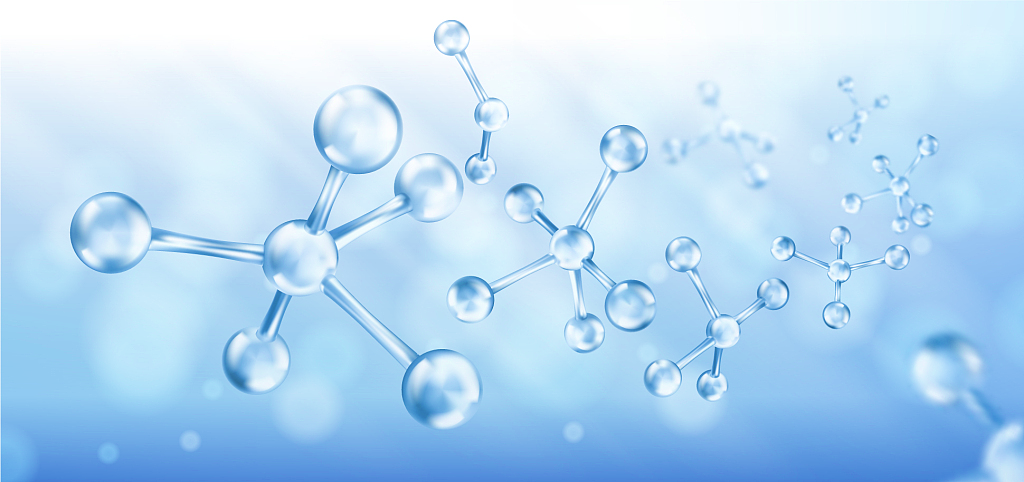 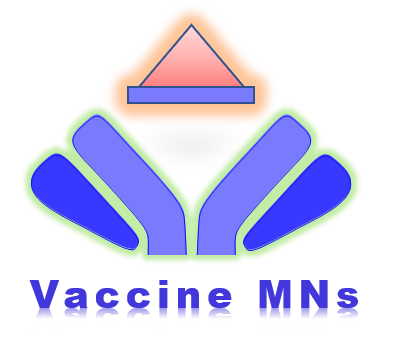 NNNN点1
nnnnnnn，实现稳定搭载
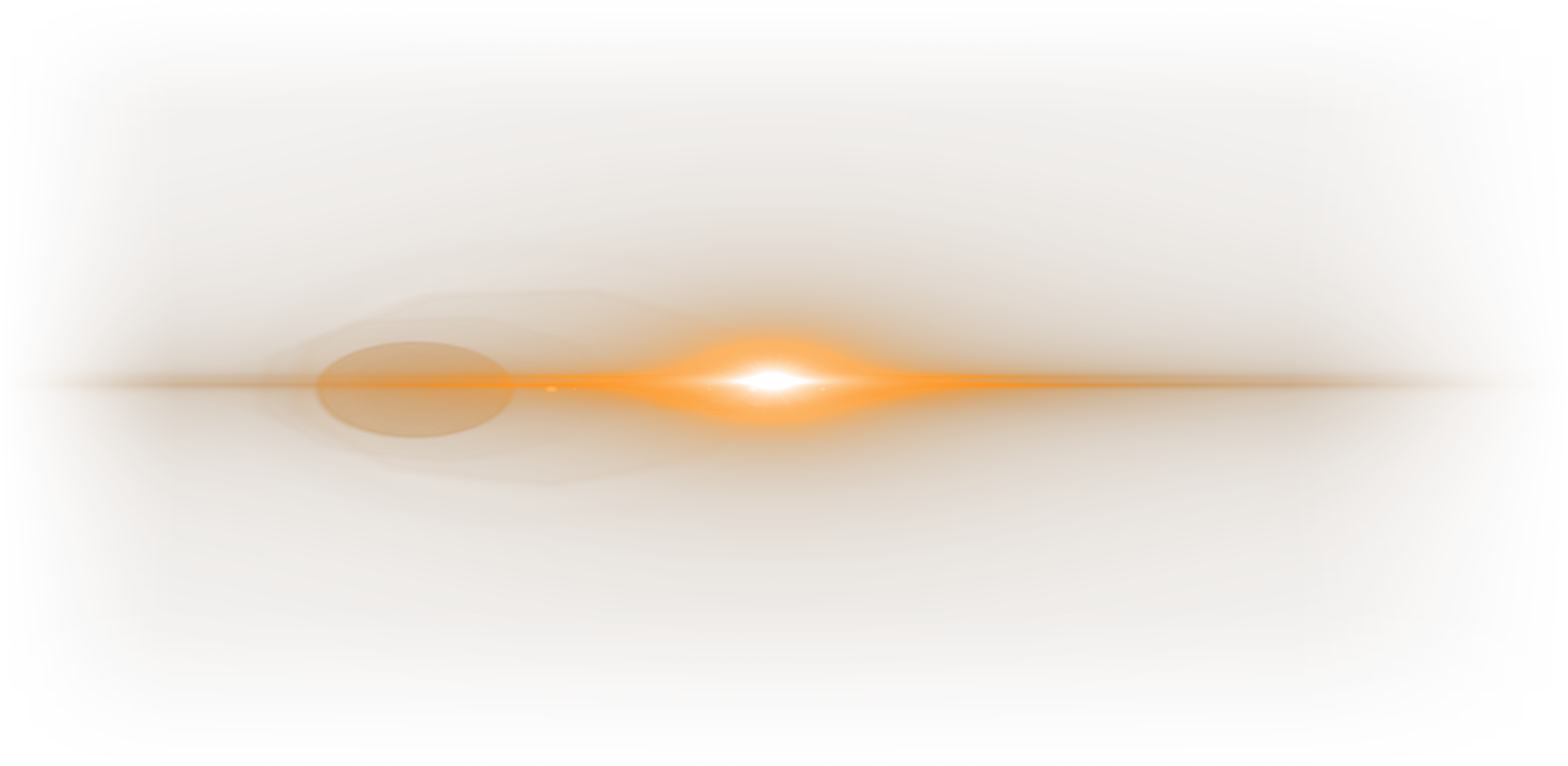 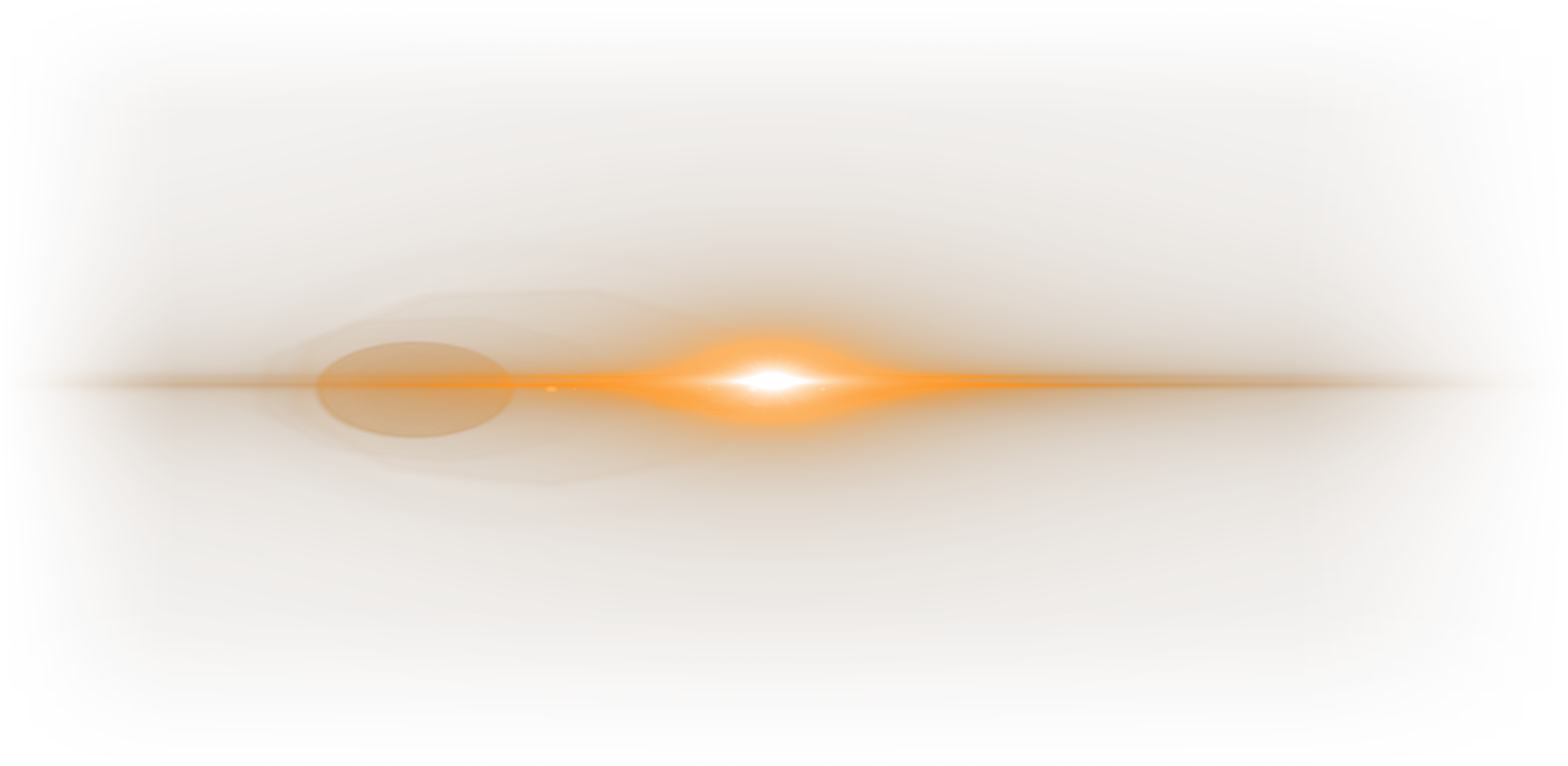 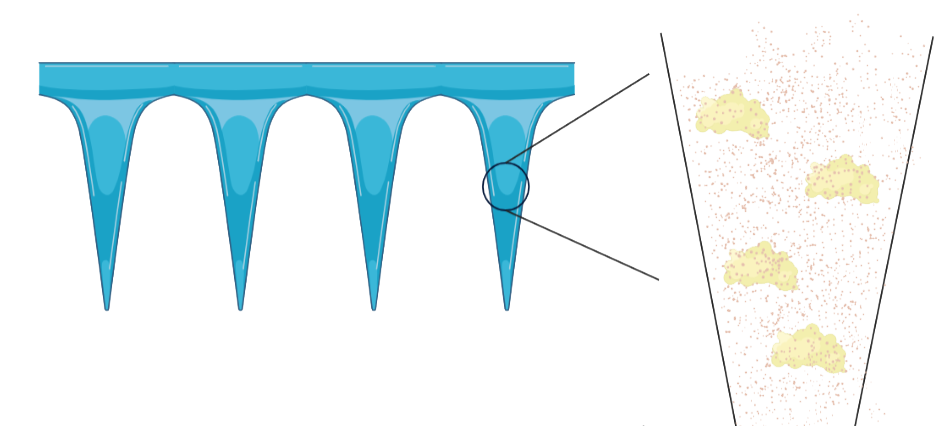 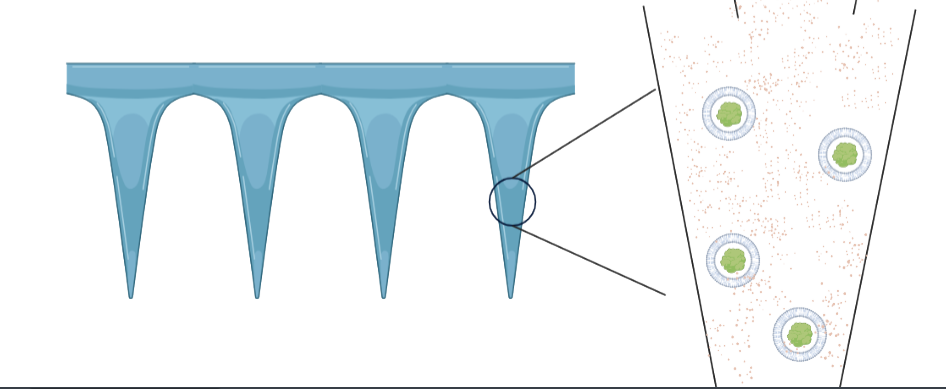 X球包封液体NN集中于Y尖中
传统冻干以固态形式均匀分散于XY内
NN分子生物活性更为稳定
16组平行实验证实冻干NN活性保持率维持于7N.7%
16组对照实验证实X球包封NN活性保持率维持于89.N8%
XYY尖性能更为持久
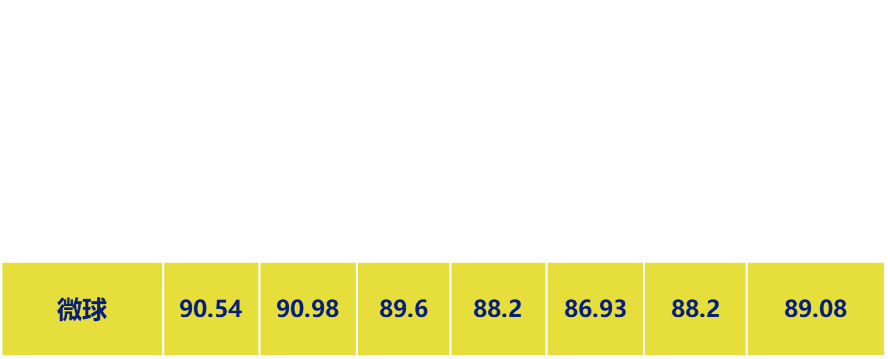 冻干后NN分子使Y尖结构疏松，高湿度下硬度形态仅维持2-6h
X球包封后Y尖结构均质稳定，高湿度下硬度形态可维持6-12h
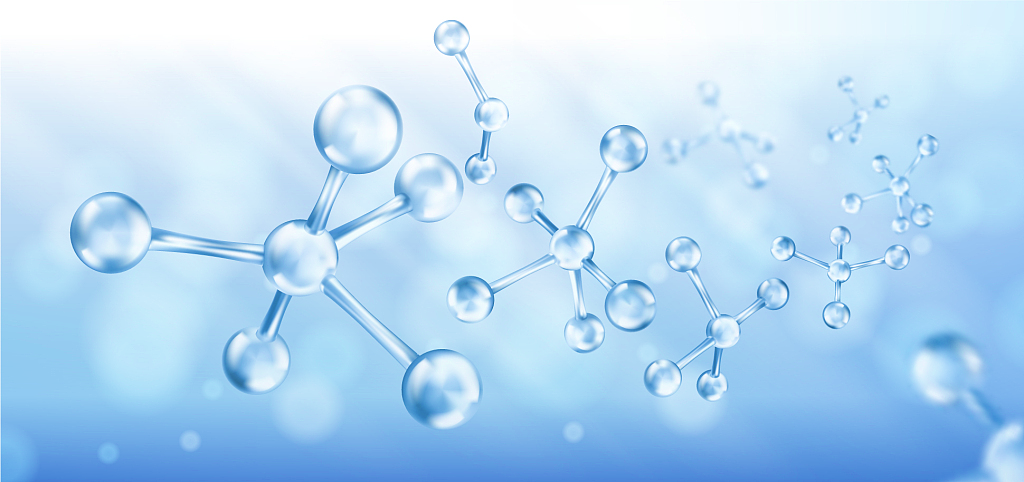 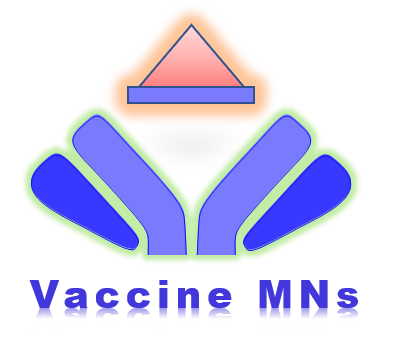 NNNN点3
精准控制释放剂量，增强NN效应
DNAXYNN精准释放过程图
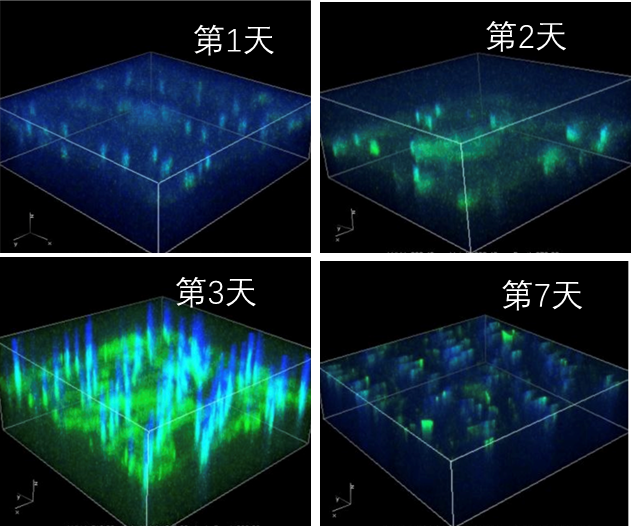 X球集中于Y尖
常规混合均匀分布整个XY
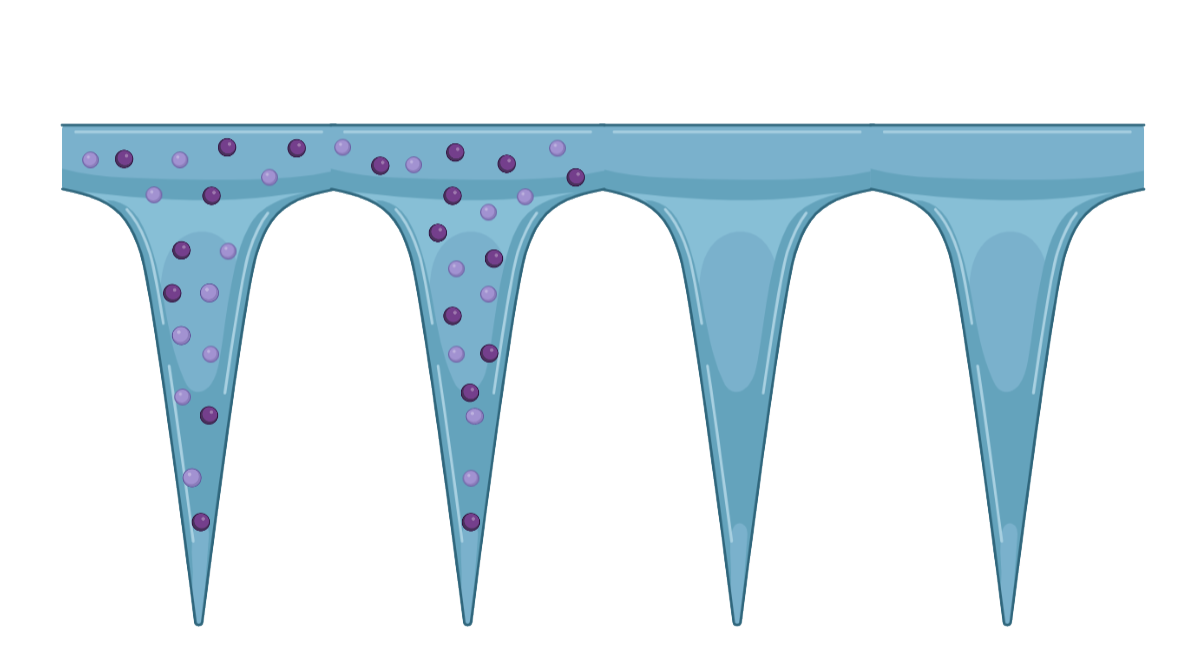 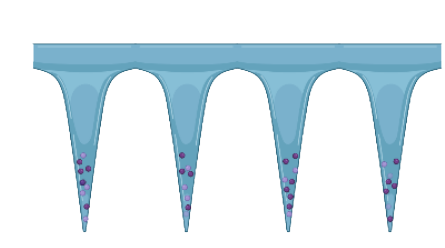 组别
抗体滴度
（log2 titer）
经皮递送效率提高29%
充分利用搭载剂量，NN效果高达1.4倍
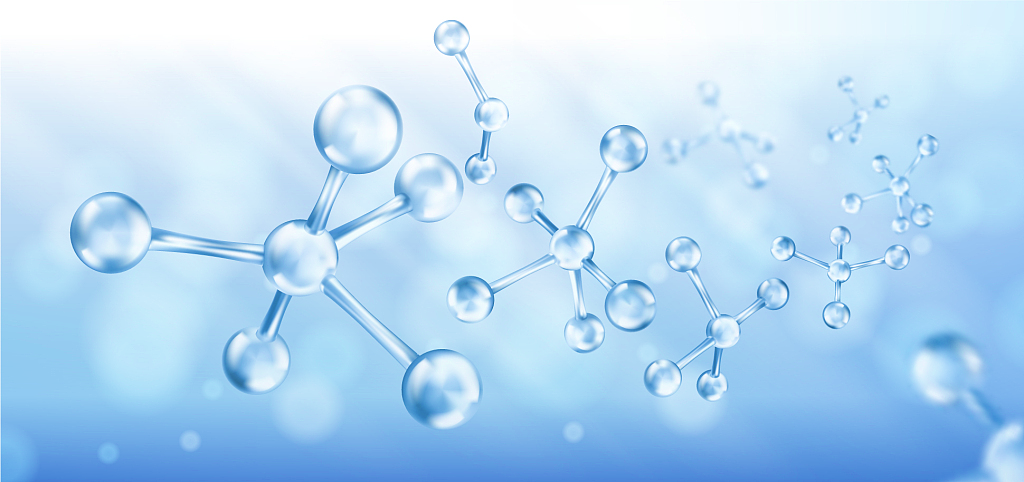 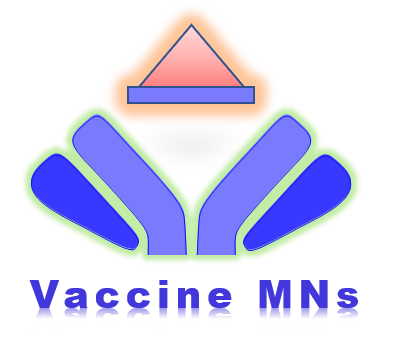 引领教育
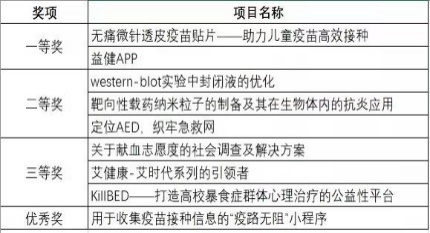 学生比N中
荣获一等N
教育维度
受到N目熏陶
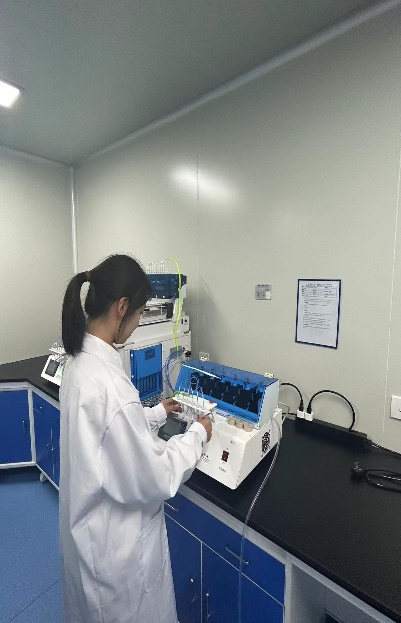 推动新N科发展
展现新一代N学NN的时代担当
产学研协同NN
学科交叉
荣获NN
带动实验NN
NNNN集聚临床N学，N学实验NN，NN营销，会计学等专业的本科生，解决了NN研发，公司运营及财务分析的问题
2N22年1月
2N22年2月
2N22年9月
2N23年5月
2N23年5月
NN开始研究
NN开始实验
得到平台支持
NN赴北京学习
与中科XY达成NN意向
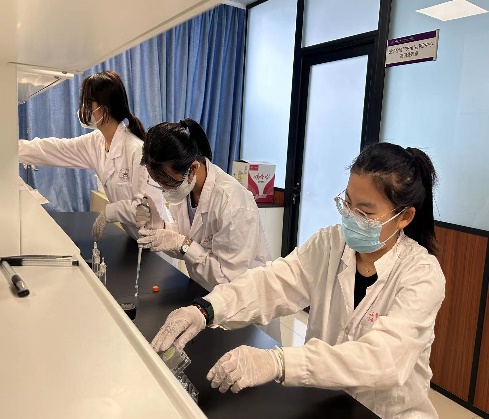 NN多名同学参与NN创业大N，获得重要NN，多名同学获得校级N学金，校级优秀团干部等
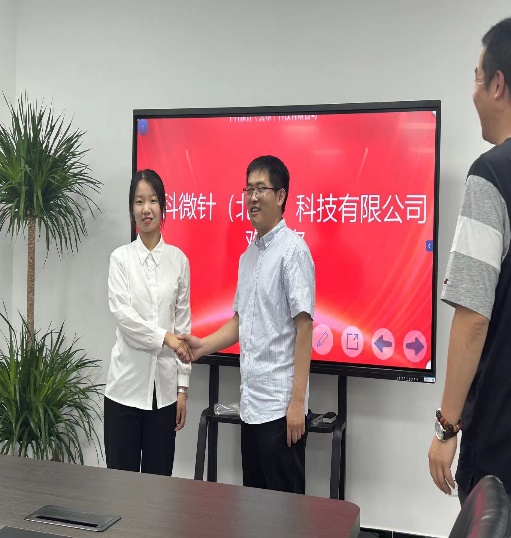 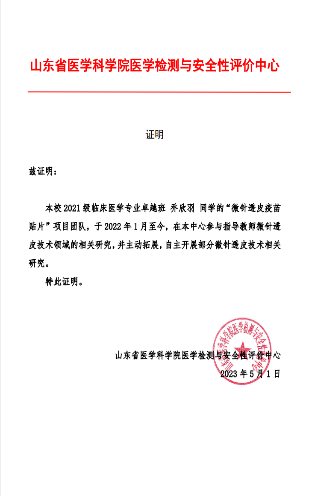 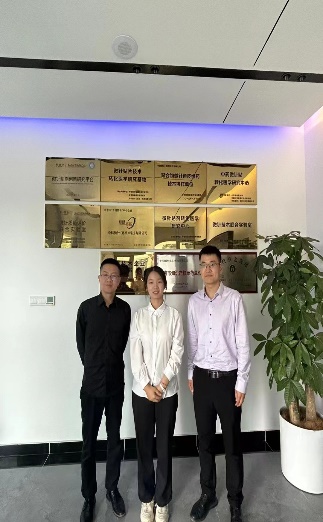 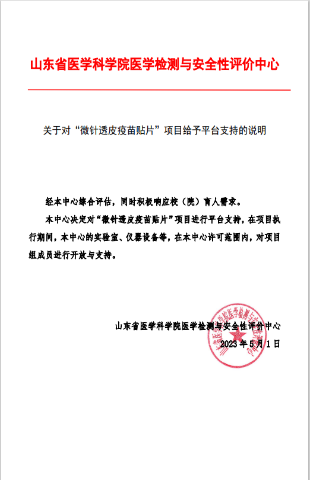 带动本科生NN实验，培养科研精神，提升综合能力和NN意识
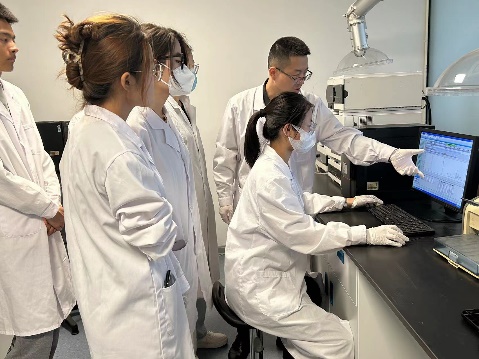 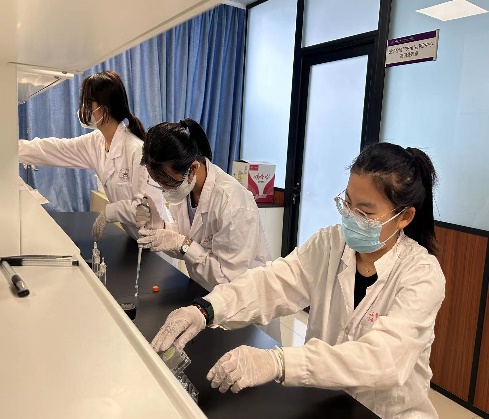 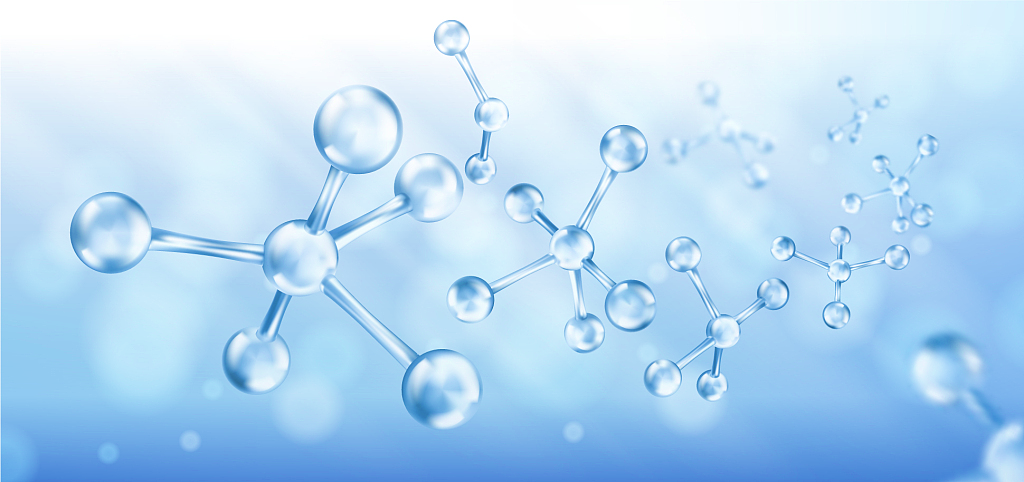 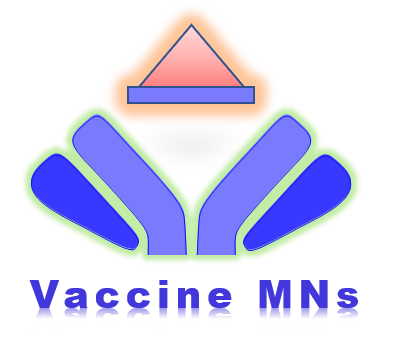 NN前景
NNNN需求与种类逐年攀升，全球NNNN规模预计2N31年高达1367NNN
全球XYNNNN预计2N29年高达19.882NNN，XYNN将以6.3N%的年复合增长率增长
全球NNNN规模预测（NNN）
1367N
资料来源：Microneedle Drug Delivery Systems Market Size , Share & Trends Analysis Report, 2N23&2N3N
全球XY给N系统NN，2N22（%））
资料来源: 沙利文，申N宏源研究
数据来源：Microneedle Flu Vaccine Global Market Report 2N23